Podsumowanie działalności 
w ramach 
Programu Interreg V-A RCz-Pl 2014-2020, w tym z udziałem Kraju Ołomunieckiego
RPK OPOLSKIE
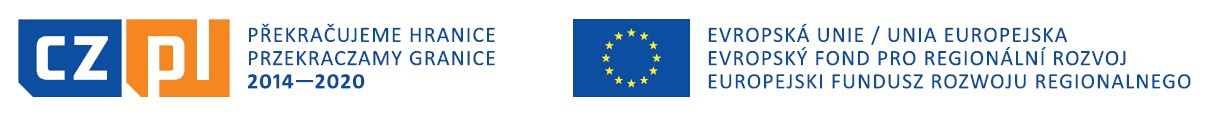 Szkolenia/spotkania/konsultacje dla wnioskodawców i beneficjentów
Udział w cyklicznych wydarzeniach promocyjnych w woj. opolskim
Realizacja własnych akcji promocyjnych
Projekty własne
RPK OPOLSKIE
39 - Szkolenia dla wnioskodawców
175
13 - Szkolenia dla beneficjentów
26 – Wydarzenia promocyjne
97 – Konsultacje i inne
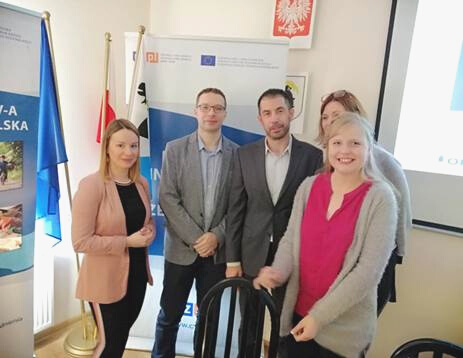 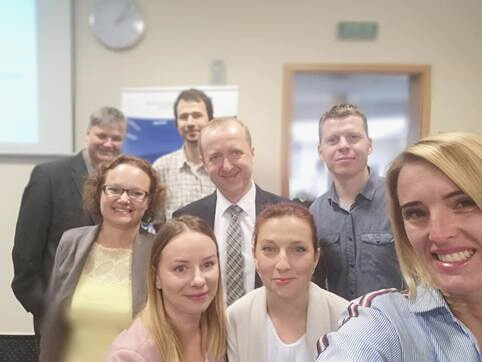 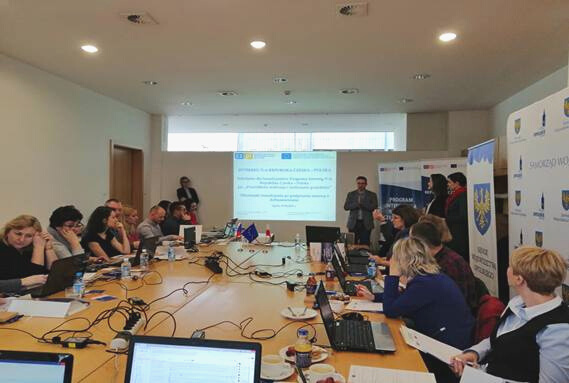 Przykłady udziału w cyklicznych wydarzeniach promocyjnych 
w woj. opolskim
Piknik z Funduszami Europejskimi
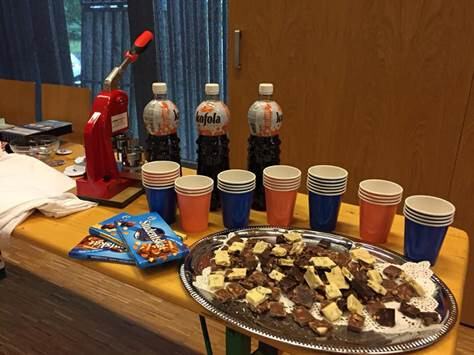 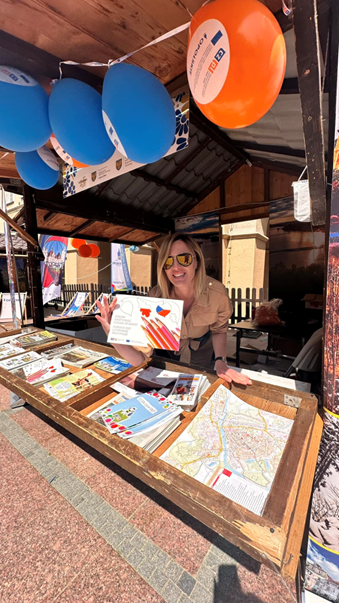 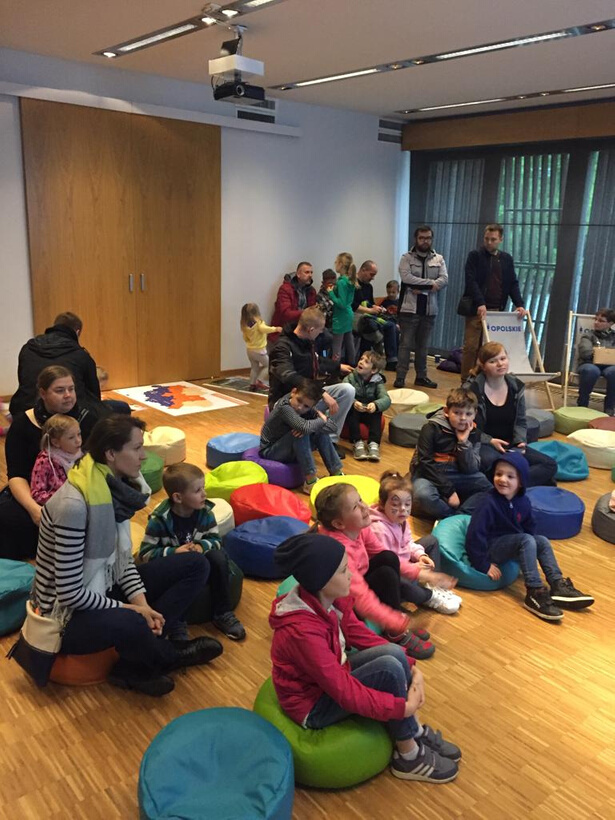 Akcja zorganizowana wraz z innymi programami wdrażanymi w województwie opolskim na większą skalę. 
Promocja Funduszy Europejskich oraz beneficjentów.
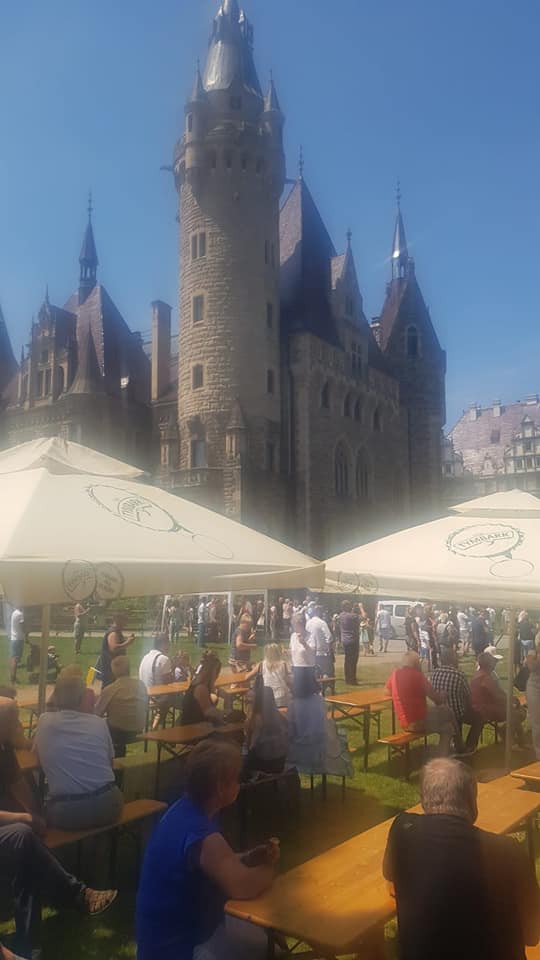 ŚWIĘTO WOJEWÓDZTWA OPOLSKIEGO
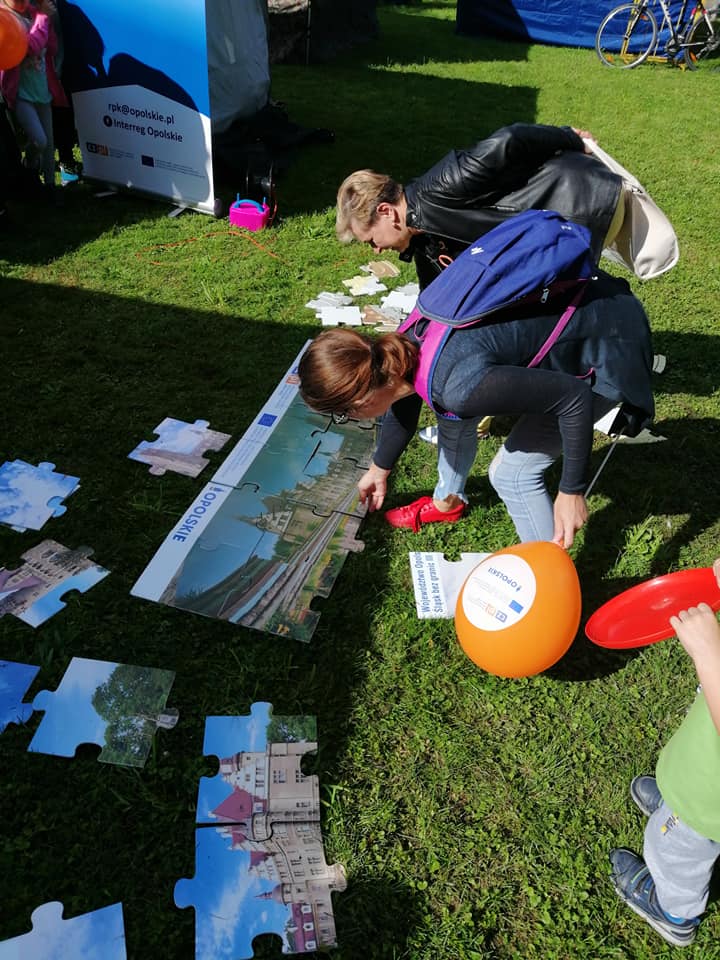 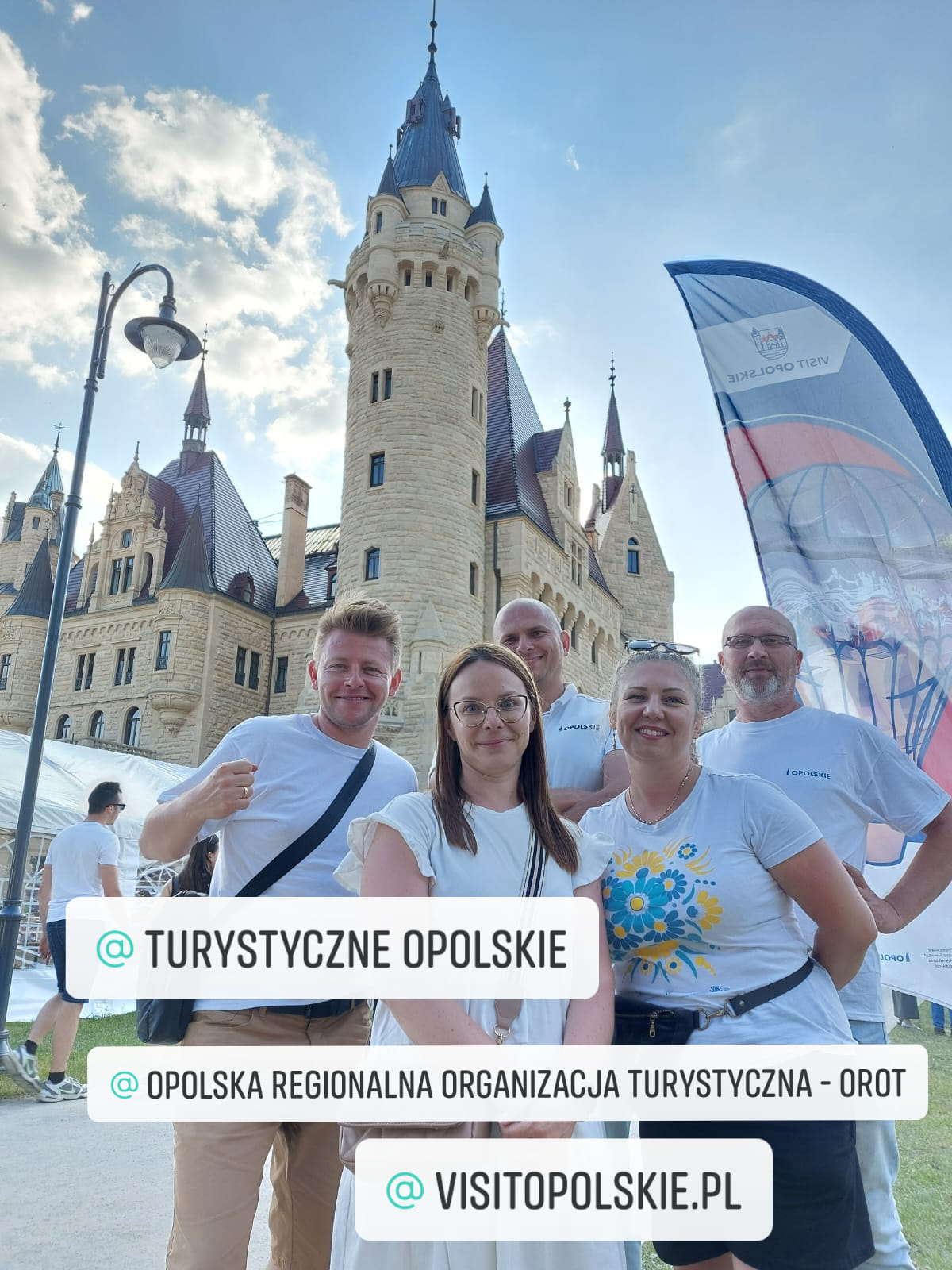 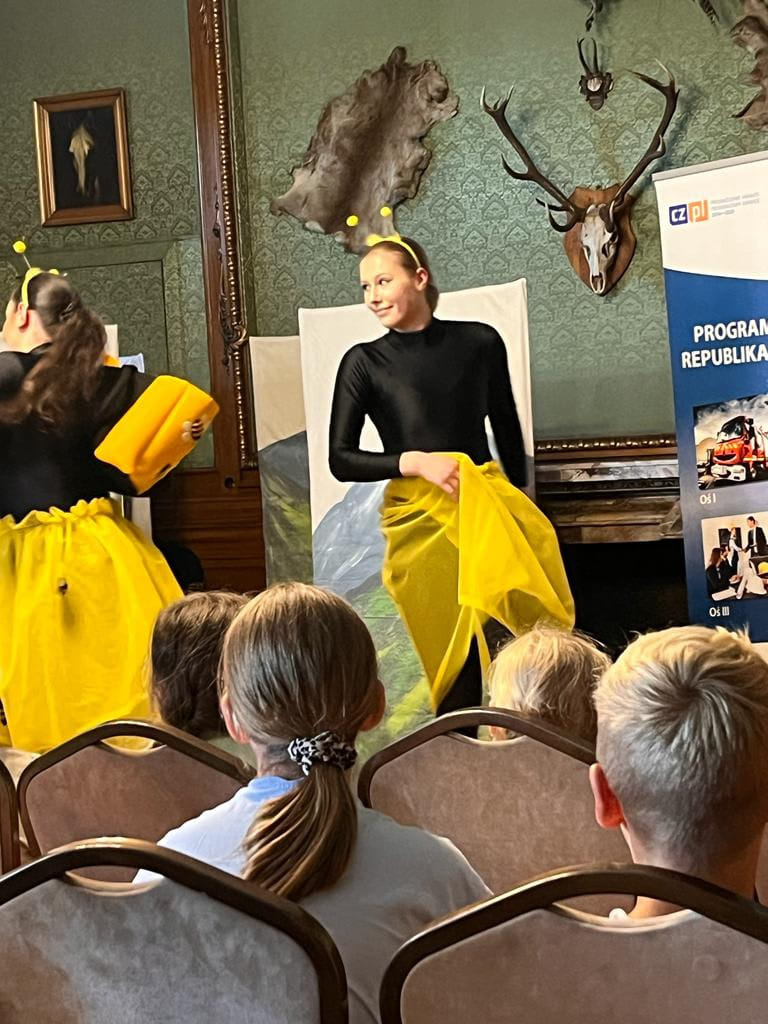 UDZIAŁ W WYDARZENIACH ROCZNYCH
Udział w Wydarzeniach Rocznych Programu oraz angażowanie do udziału aktywnych beneficjentów programu Interreg V-A RCz-PL z woj. opolskiego
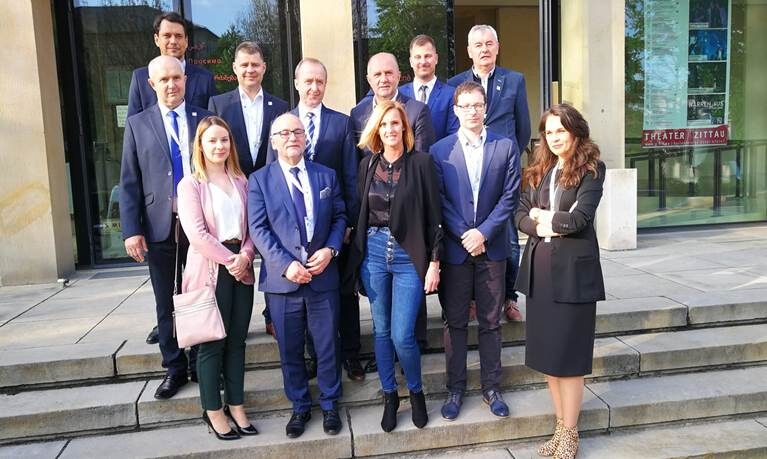 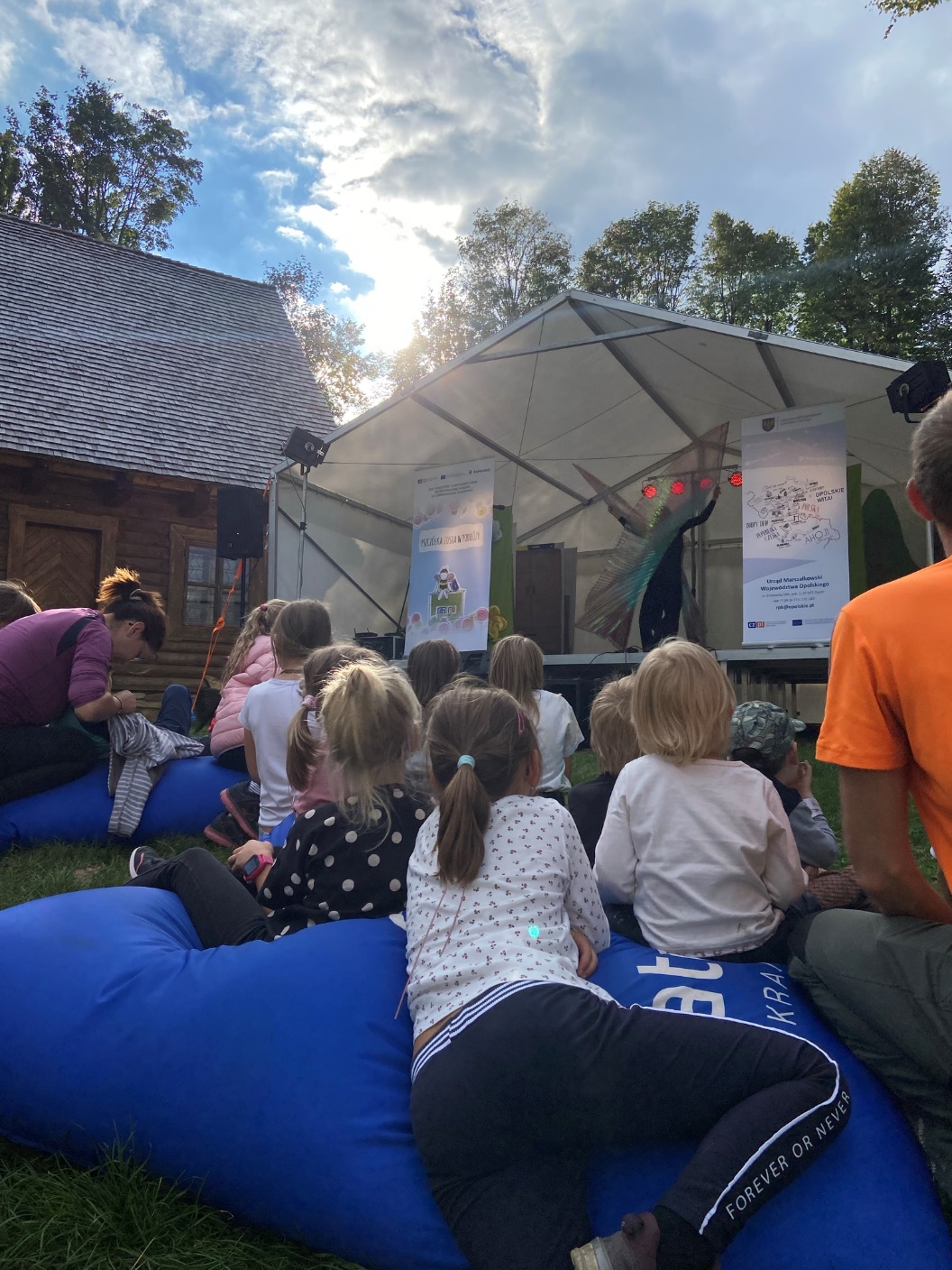 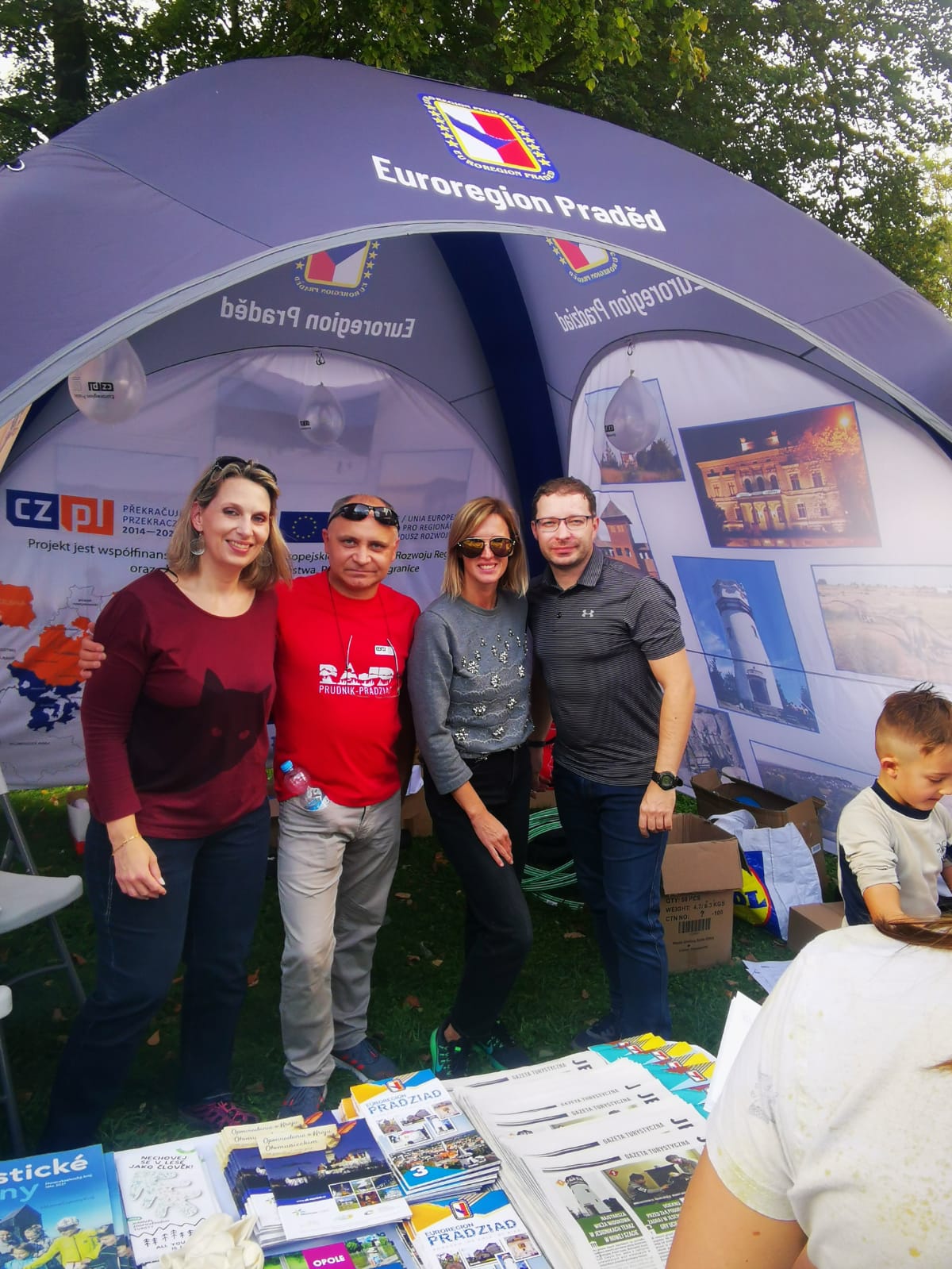 Przykłady własnych akcji promocyjnych
F2F czyli Face to Face z INTERREGIEM
38 spotkań bezpośrednich z potencjalnymi wnioskodawcami z woj. opolskiego.
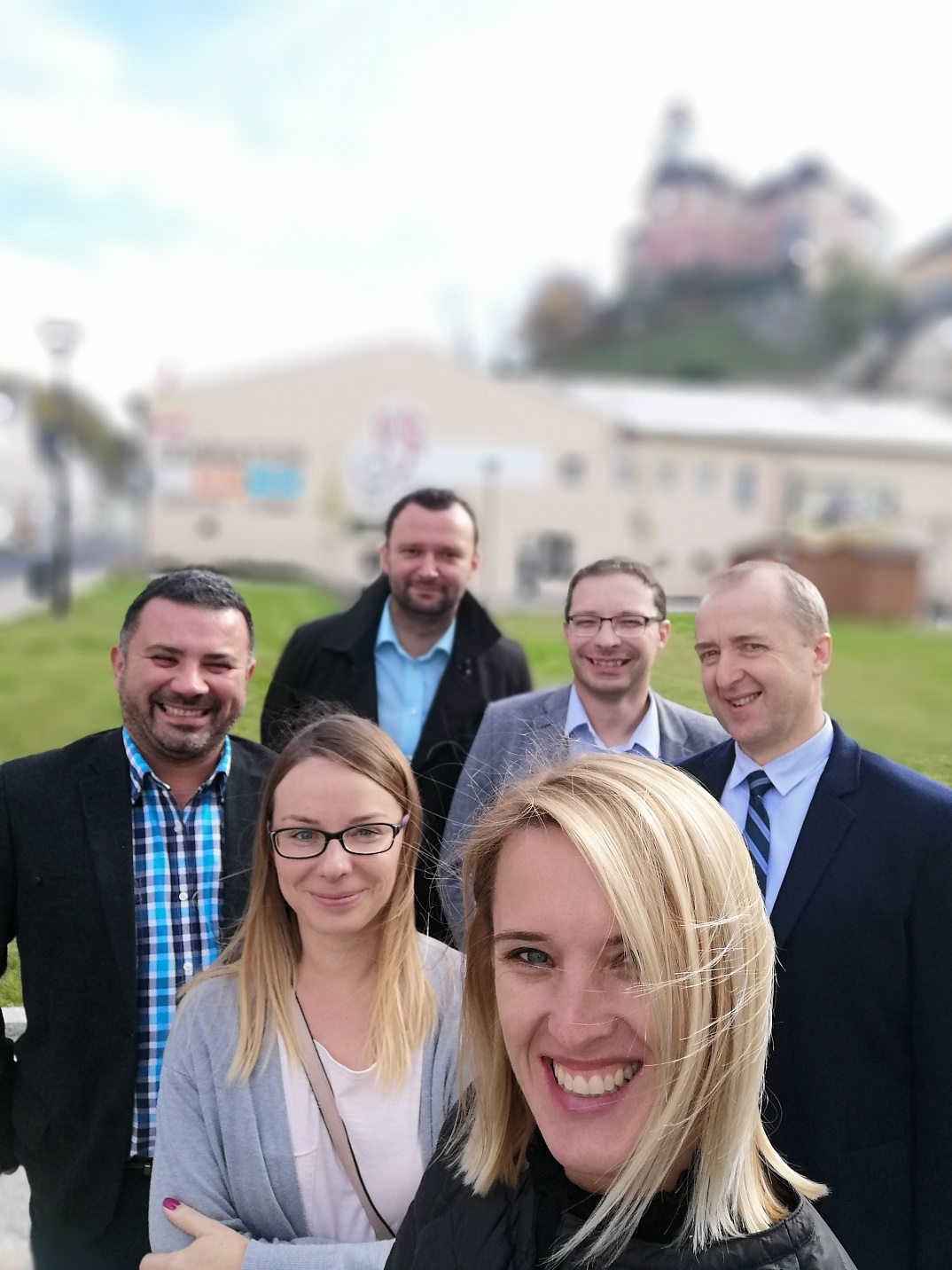 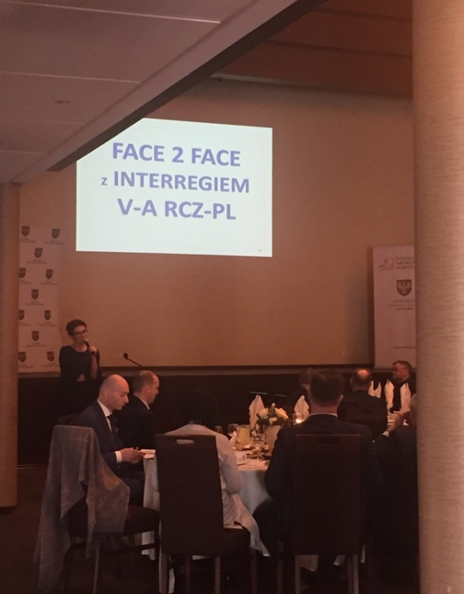 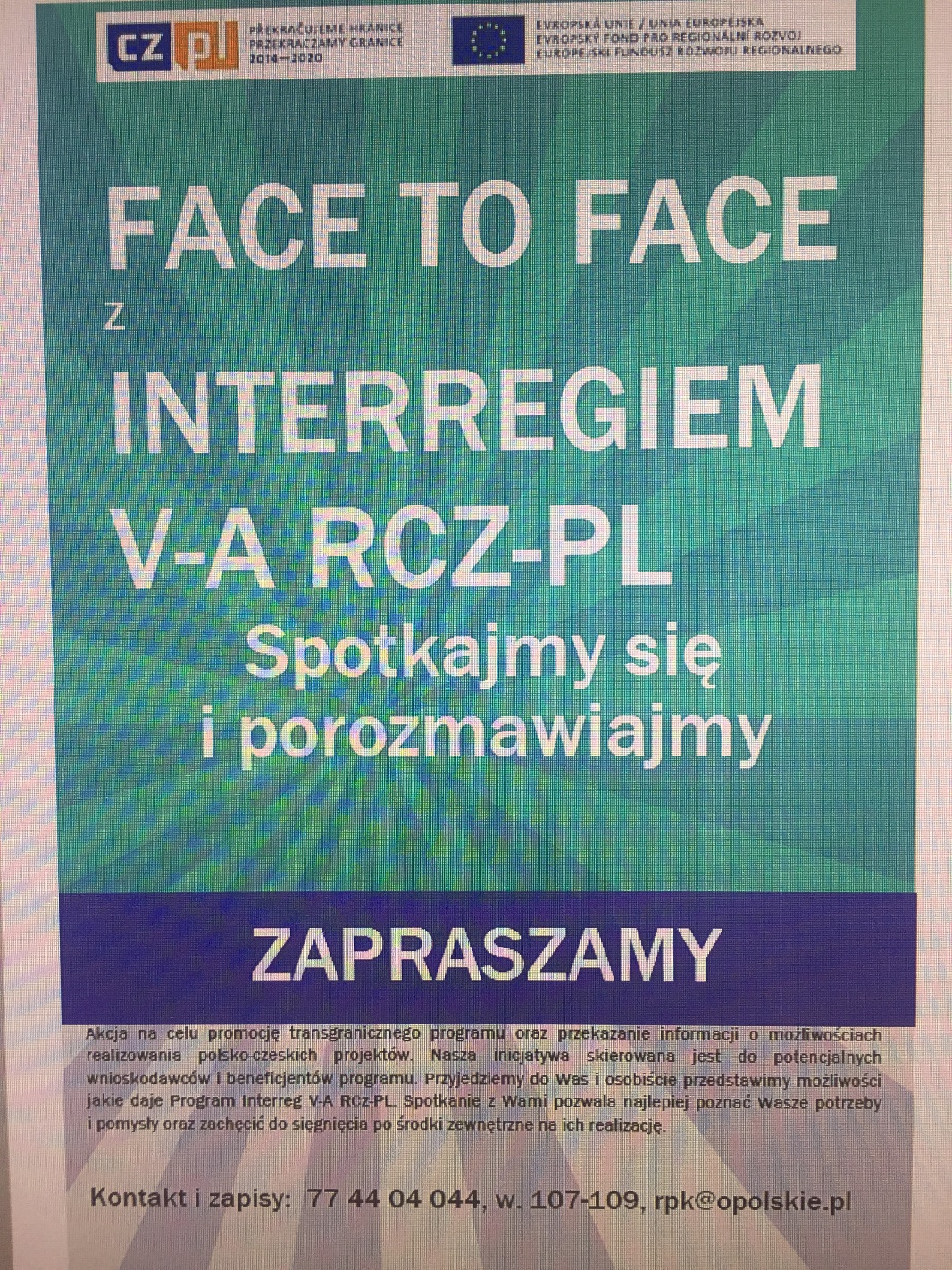 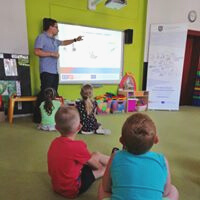 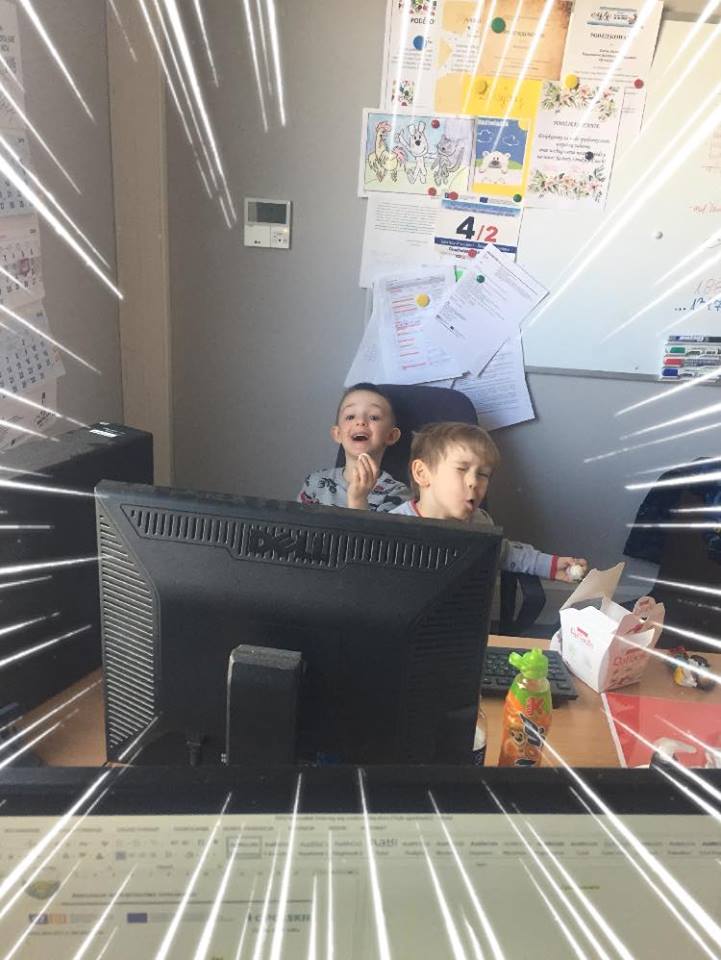 LEKCJE Z INTERREGIEM
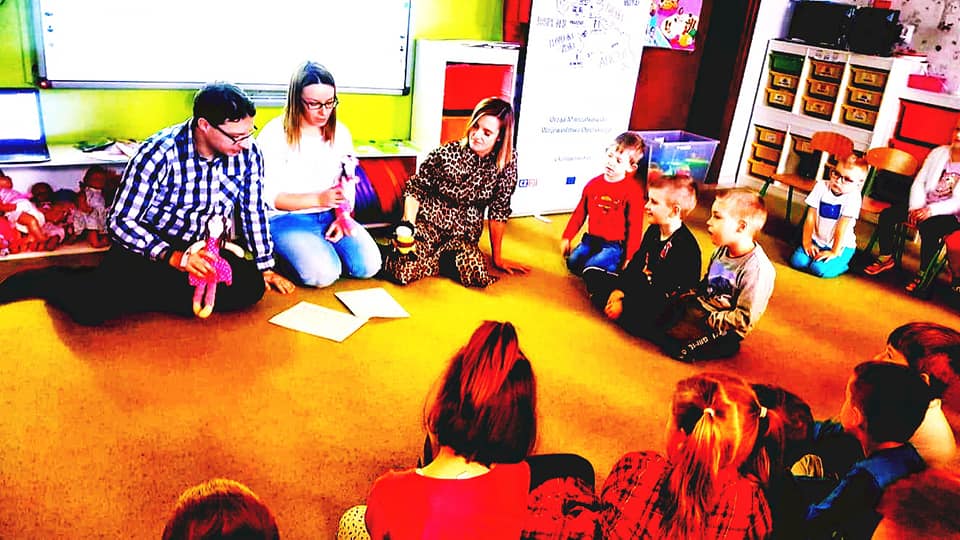 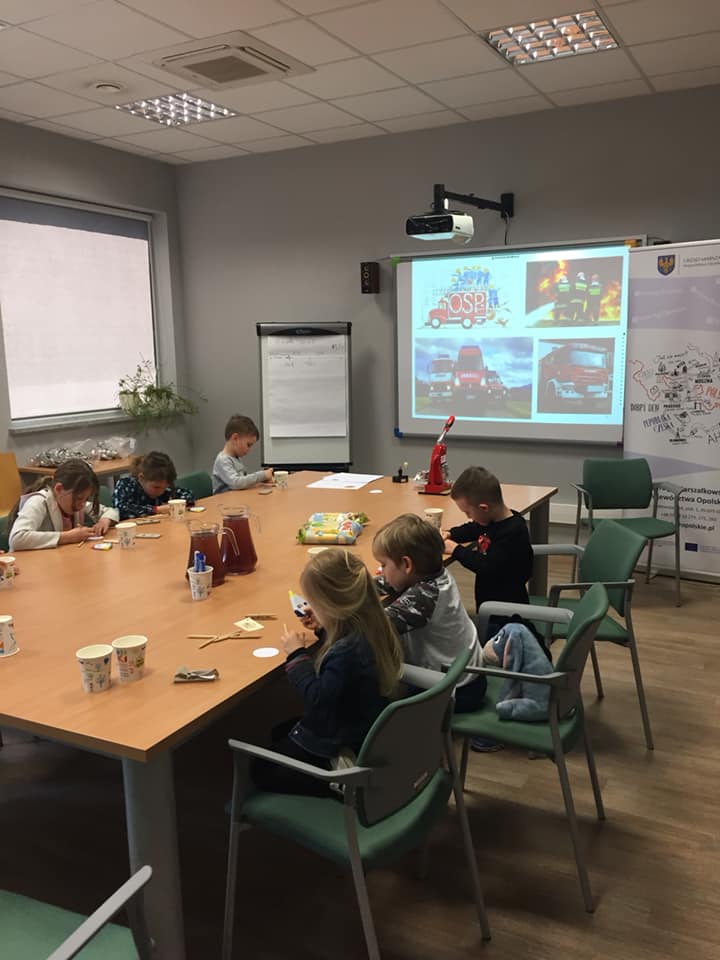 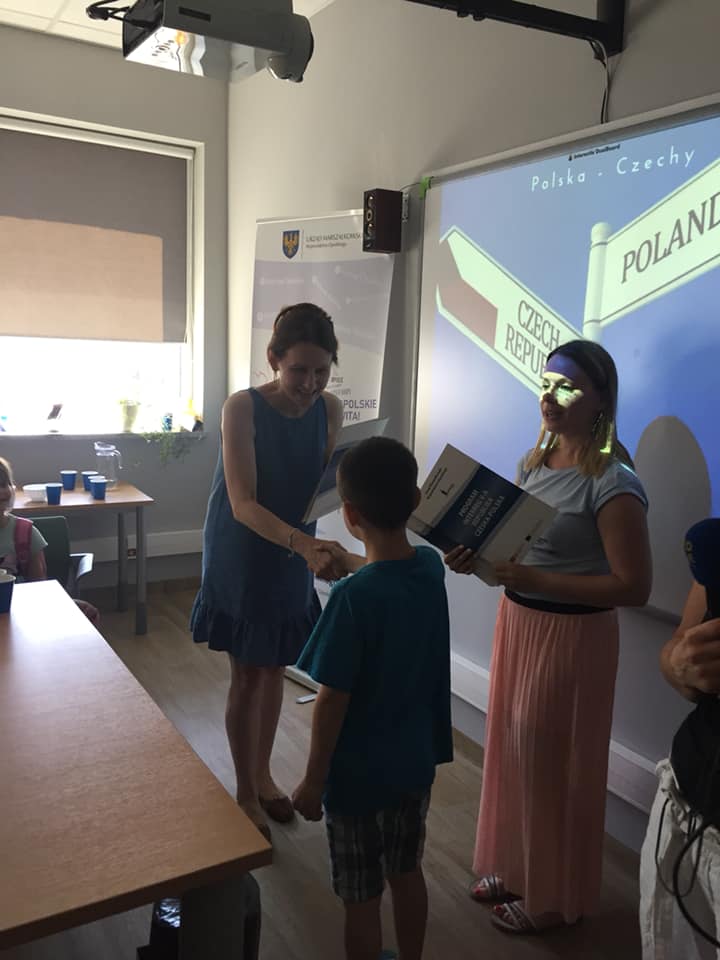 Zorganizowano  lekcje o Interregu w przedszkolach, szkołach oraz w UMWO dla dzieci pracowników urzędu
ROWEROWO Z INTERREGIEM
Akcja promująca efekty realizacji projektów z  POWT RCZ-RP oraz Interreg V-A RCz-PL. Krótki film z podsumowaniem akcji został umieszczony na facebook Interreg Opolskie. Dodatkowo film z tej akcji brał udział w konkursie organizowanym przez KE
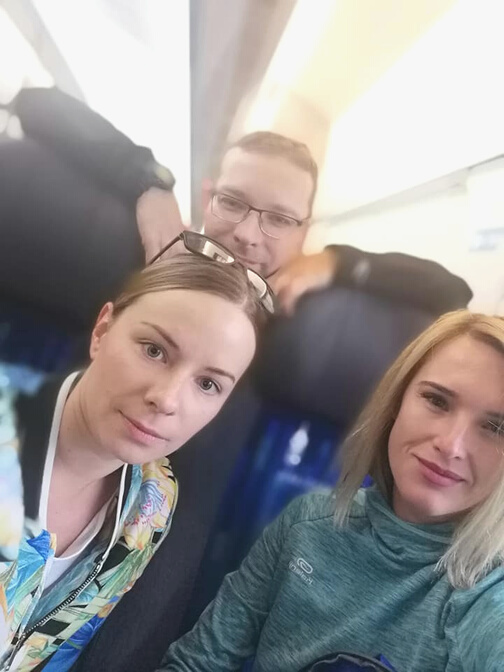 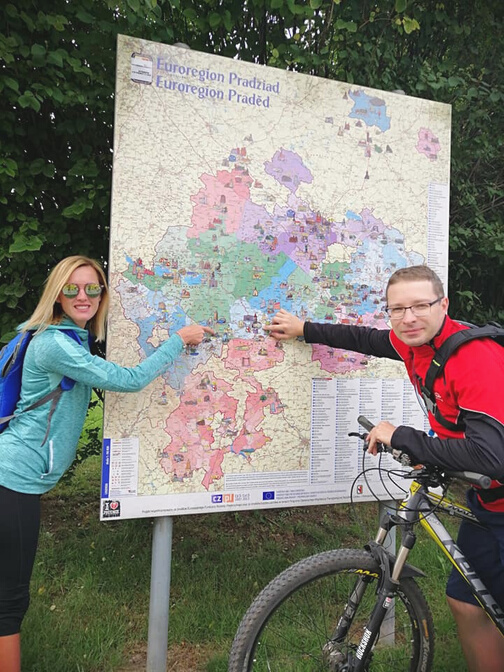 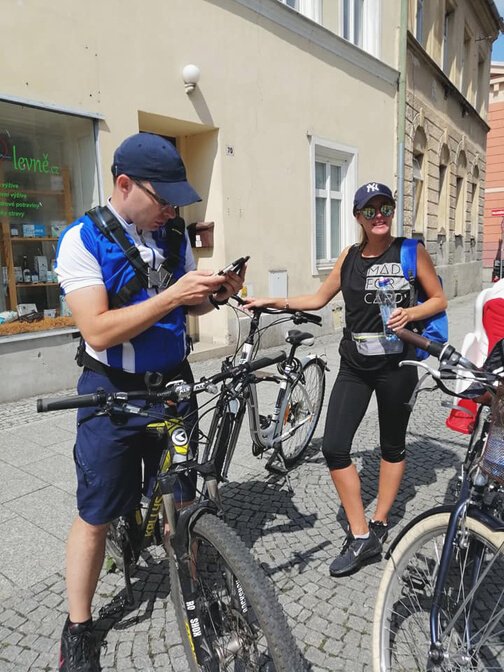 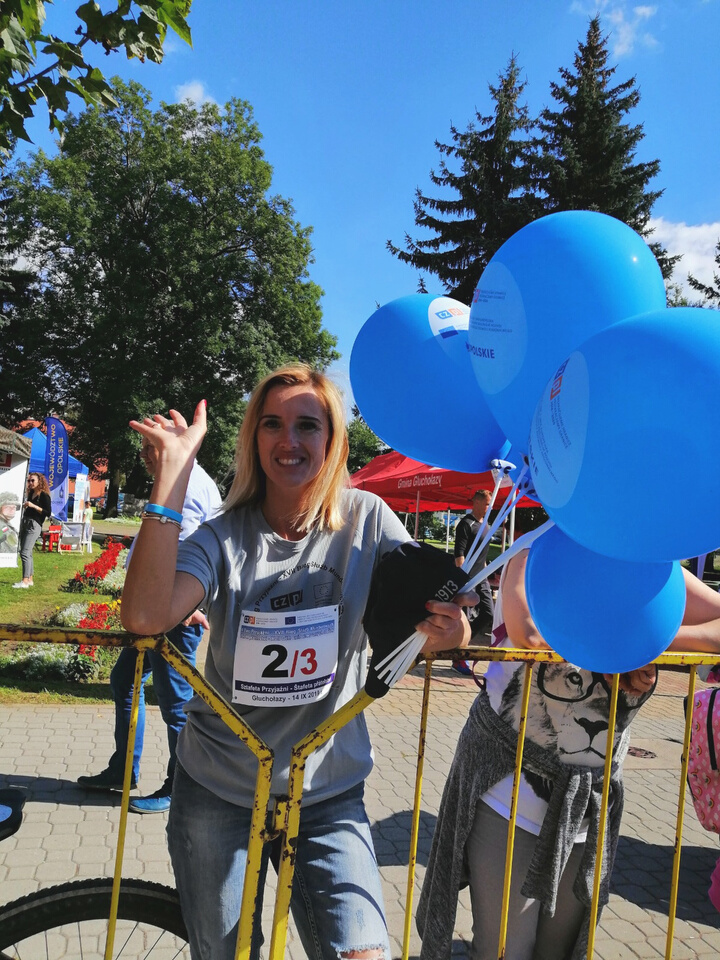 BIEGI PRZYJAŹNI
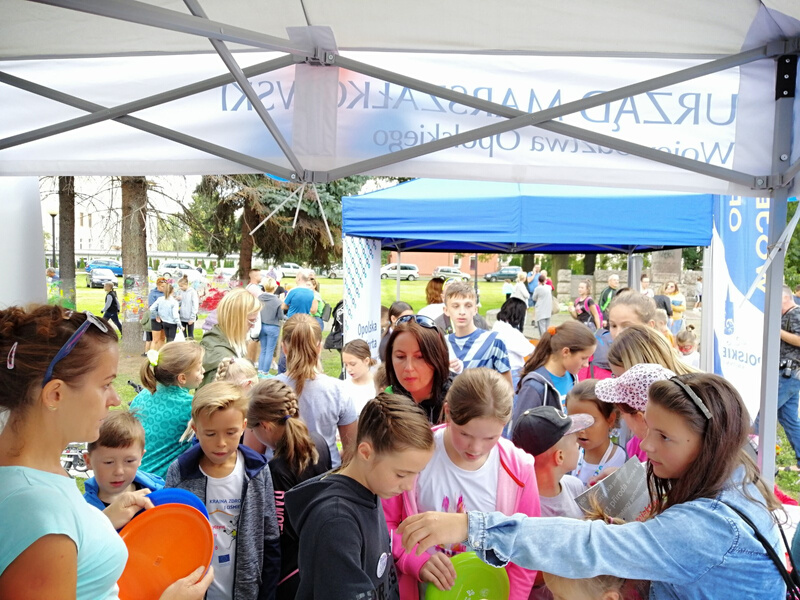 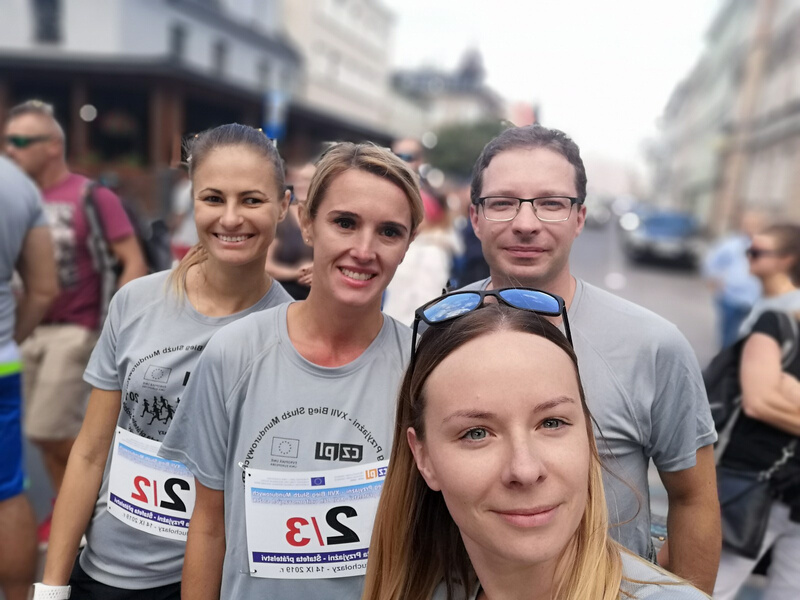 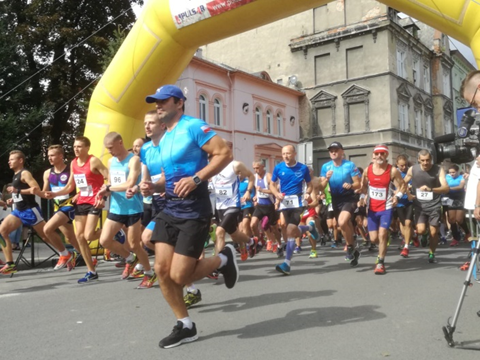 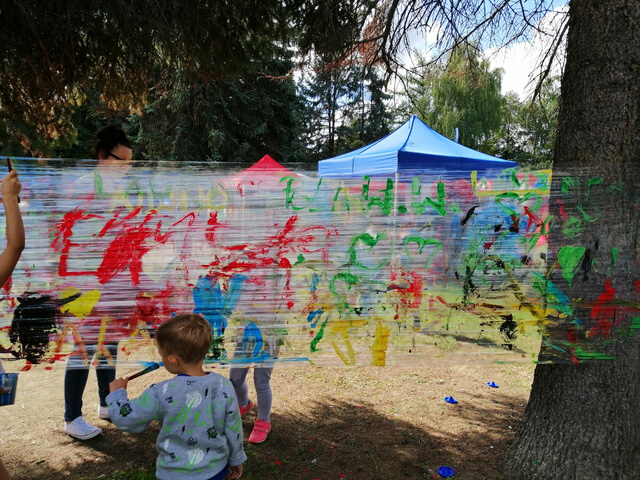 Biegi Przyjaźni w Głuchołazach dla Polaków i Czechów promującego Program
Interreg – do zobaczenia, do usłyszenia
Grant WS złożony z krajem Ołomunieckim oraz Euroregionem Pradziad
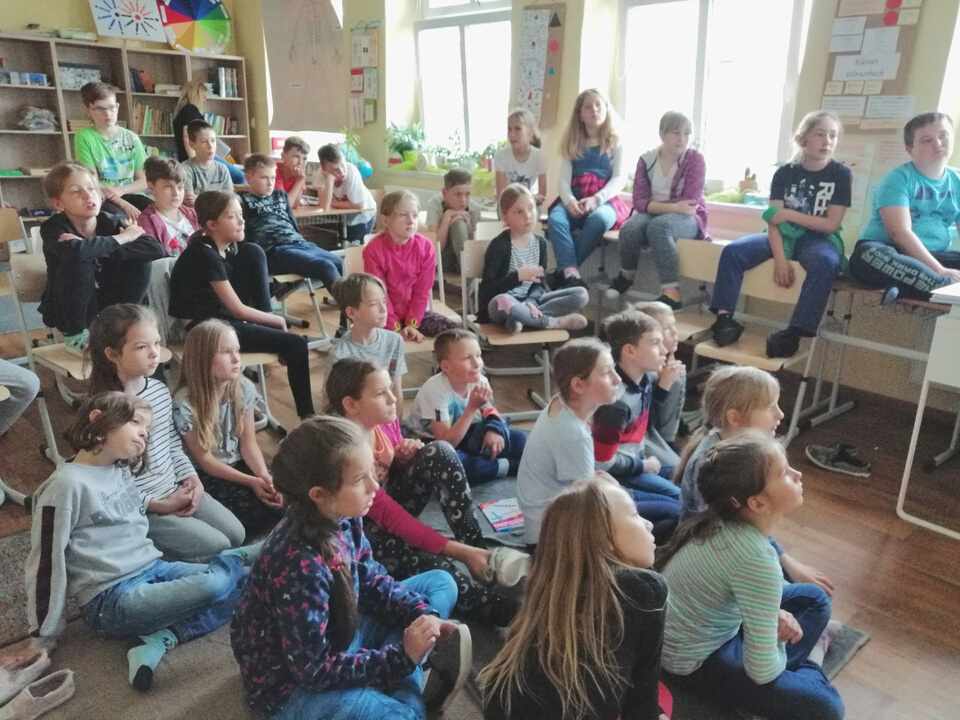 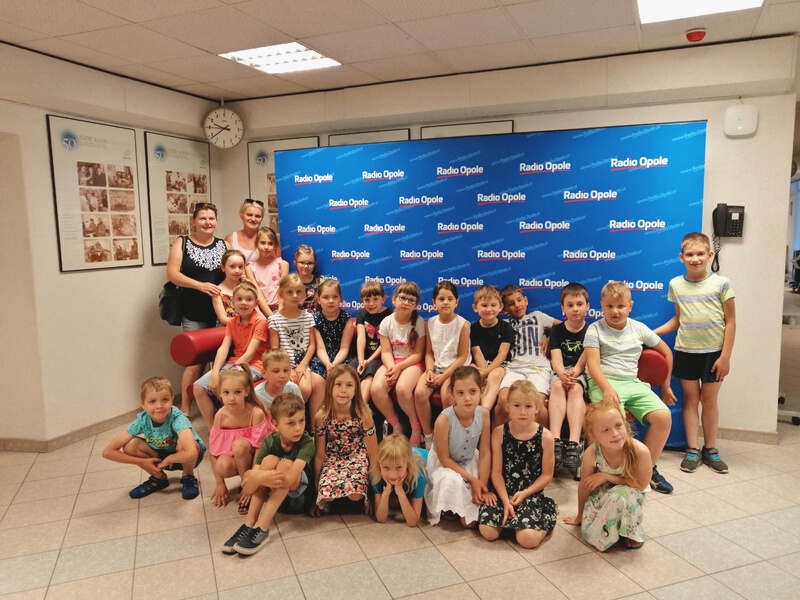 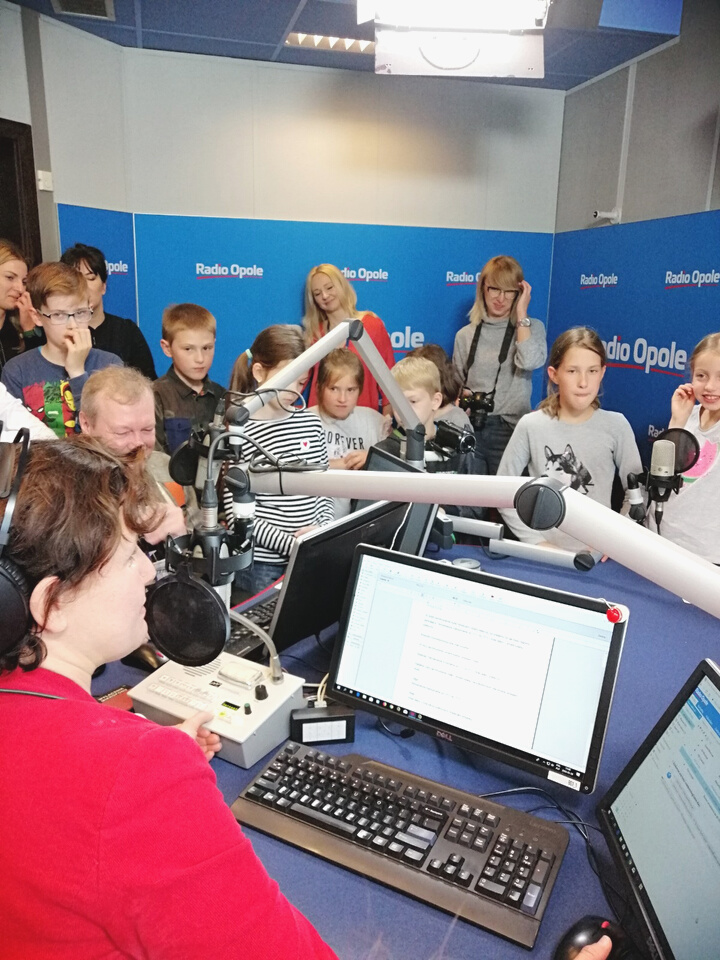 6 SZKÓŁ PODSTAWOWYCH
4 AUDYCJE W RADIO OPOLE
ponad 150 dzieci
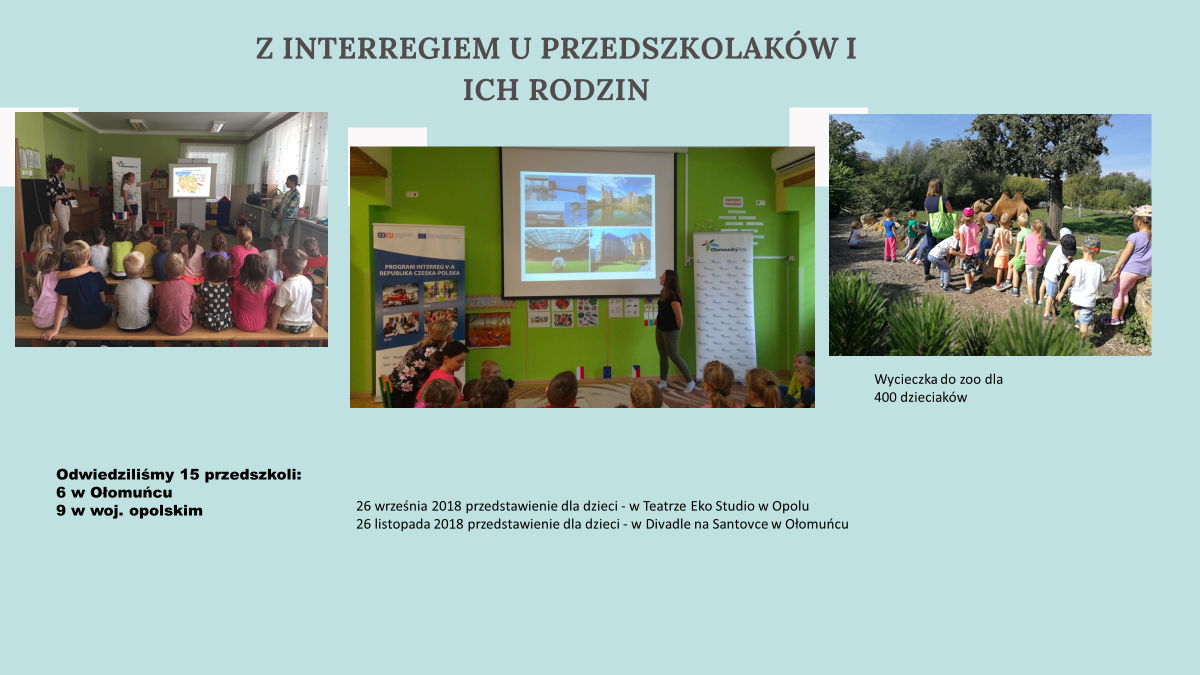 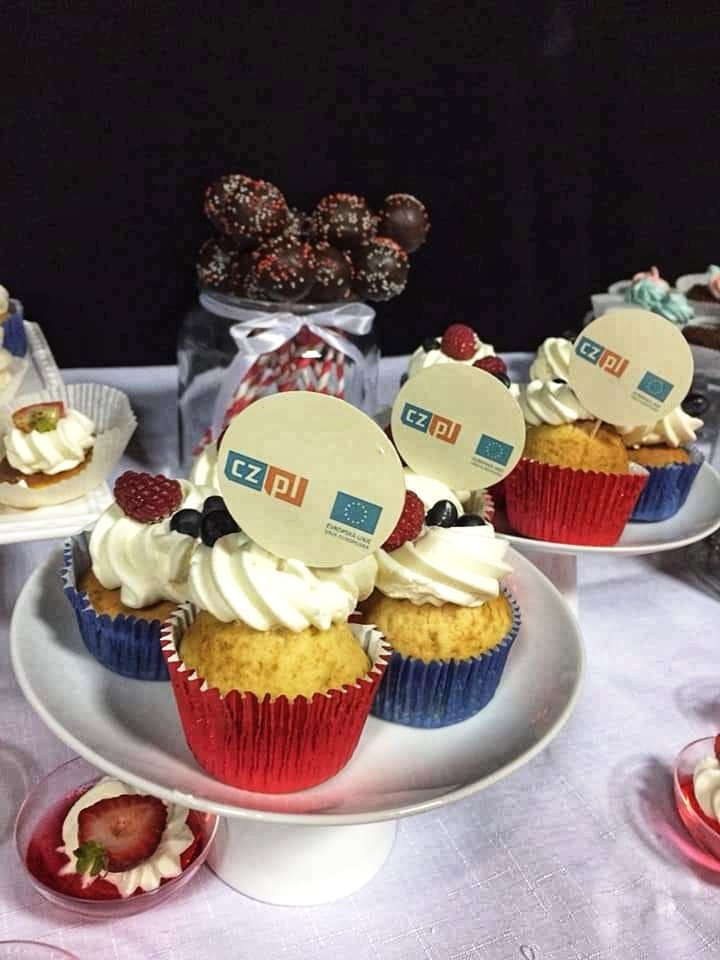 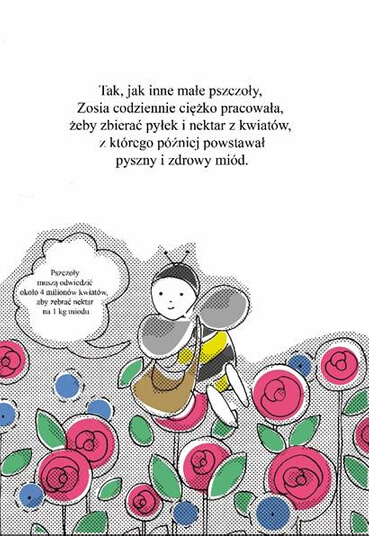 Poznajcie Interreg
Mikroprojekt realizowany z Euroregionu Pradziad razem z Krajem Ołomunieckim. W ramach projektu wydano książeczkę dla dzieci w dwóch językach oraz zorganizowano przedstawienia po obu stronach granicy dla dzieci z Polski i Czech.
Wakacje z Interregiem
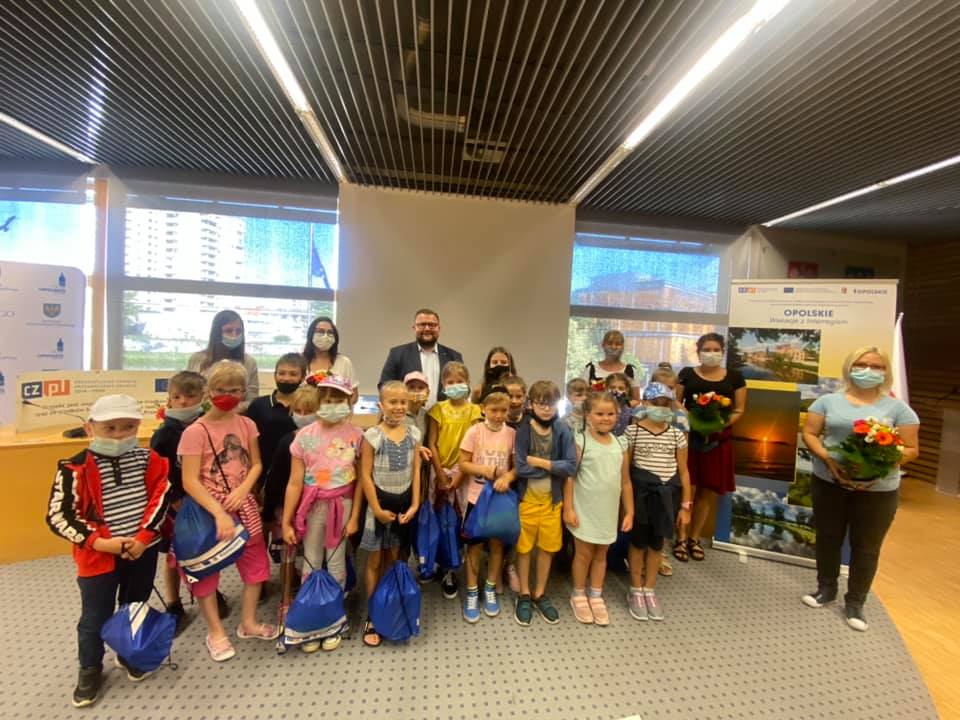 Projekty własne
Mikroprojekt realizowany z Euroregionu Pradziad razem z Krajem Ołomunieckim. 
W ramach projektu zorganizowano półkolonie dla dzieci z Polski i Czech.
E-Turysta
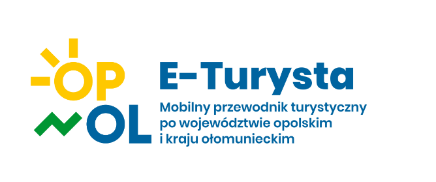 Projekt realizowany z 3 partnerami z Kraju Ołomunieckiego. 
W ramach projektu wykonano m.in. stronę travel.opolskie.pl oraz aplikację mobilną E-Turysta,
Które służą promocji atrakcji polsko-czeskiego pogranicza.
Thank you!
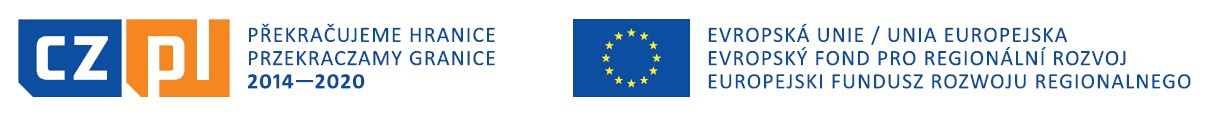 Urząd Marszałkowski Województwa Opolskiego
	Departament Wdrażania Funduszy Europejskich
Referat Promocji

Regionalny Punkt Kontaktowy
 Opole, Ozimska 19, pok. 816 
tel.: 77 44 45 511, 512, 513

rpk@opolskie.pl
FB: Interreg Opolskie
Any many more…